Sharecropping
Sharecropping
Does anyone have a job they work? 
For a company not their chores 

If so, of the net pay you make do you share that money with anyone else?
Do you share that money involuntarily?
Sharecropping
Sharecropping- is a system of agriculture in which a landowner allows a tenant to use the land in return for a share of the crops produced on the land.
Simulation
Sharecropping Cycle
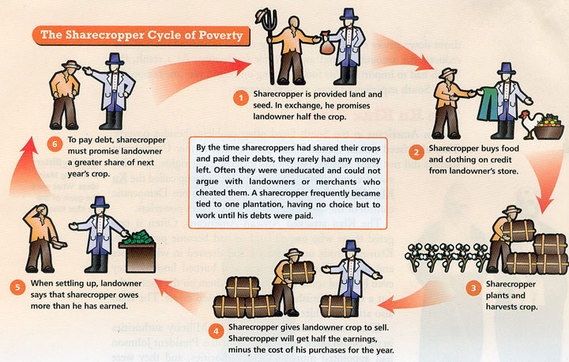 Sharecropping Reflection
Those who had Profits- More than 0  
Tenant Farmers- Might be able to rent land for cash and keep all harvest					
Those who were in debt- Less than 0
Keep working the land until you get out of debt!		
What was the most unfair part?
Did you have any rights?
13, 14, 15
  Activity
End of Reconstruction
Cotton prices crumble in 1870’s
Farmers tried to grow more
Although economically the more supply of crop the cheaper it gets- made the problem even worse!
End of Reconstruction
The KKK a rebel terrorist group develops to frighten African Americans 
KKK often scared African Americans to stay away from polls after 15th
Lots of disputes in years in between 1870-1877
To end Reconstruction there is the Compromise of 1877
End of Reconstruction
1876
2 candidates Democrat Sam Tilden vs  Republican Rutherford B. Hayes
Tilden wins the popular vote but not the electoral college
Republican ruled the Election Commision
Democrats ruled the House

As a trade Democrats give up Presidency but want things in return
Removal of troops from South
Money for a southern railroad to reach the west
Cabinet members
End of Reconstruction
Discuss was Reconstruction a success?